Electricity Week 4 P3/4
A Simple Circuit
Insulators/Conductors
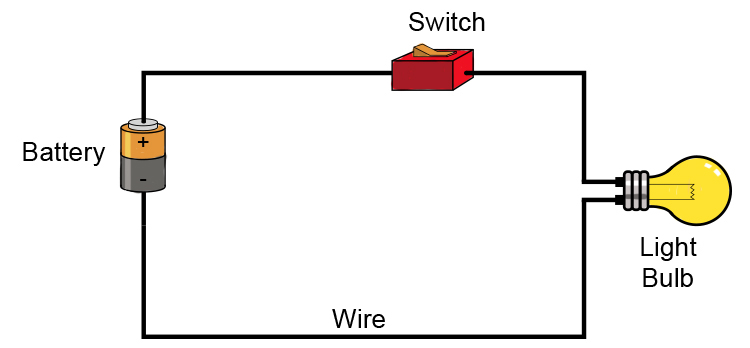 BBC Bitesize. How an electric circuit works.
CUT AND PASTE WEBSITES  INTO BROWSER OR VISIT VIRTUAL LAB (all links there)
BBC TEACH Insulators/Conductors
BBC Bitesize  Conductors and Insulators